Getting started with Pear Deck
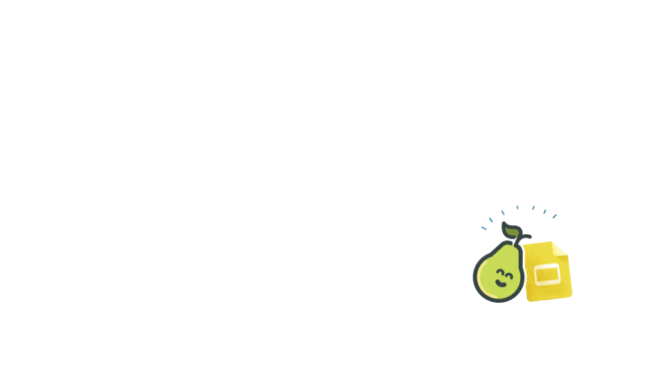 What is pear deck
Pear Deck is built to support active learning and empowers teachers to hear from every student, every day, in a classroom or remote learning setting!
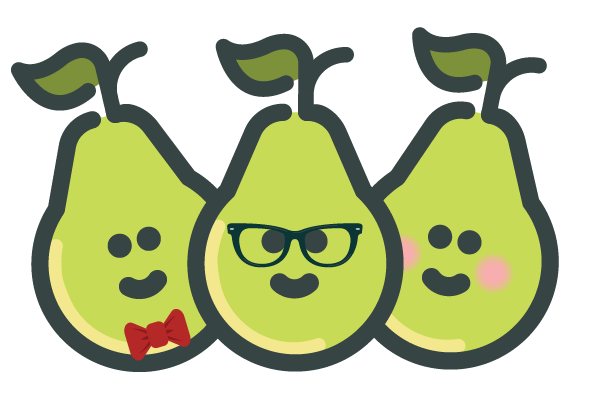 Types of Pear deck Activities
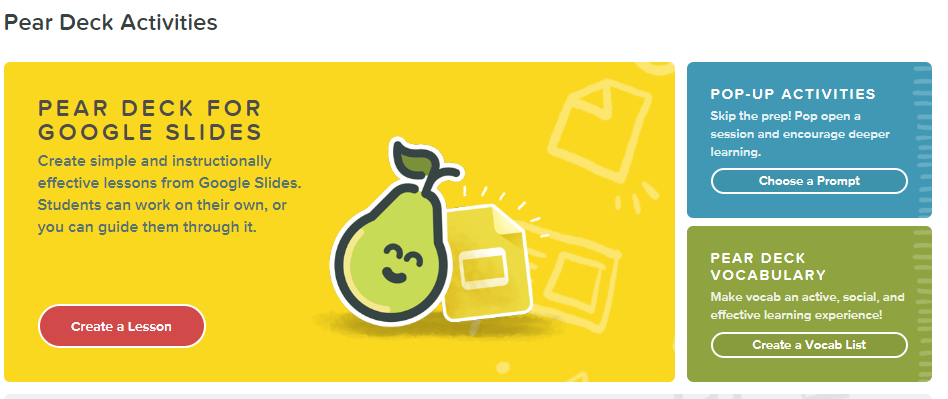 What’s new in pear deck
With the new version of the Pear Deck add-on a few things have changed, including the sidebar and the pre-made templates.
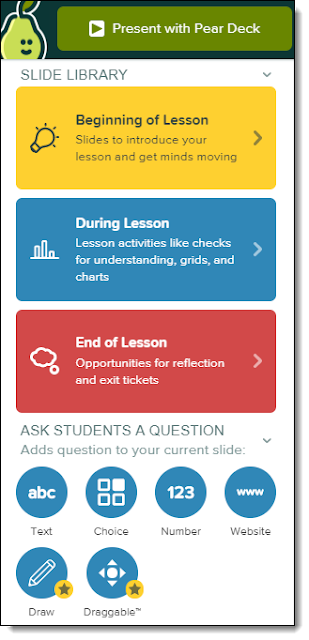 Sidebar

Now when you run the Pear Deck add-on you will get an easy-to-use and attractive sidebar with all of the options including:
Present with Pear Deck - Click this when you are done creating your slideshow and are ready to make it available to your students through Pear Deck.
Slide Library - Here you will find all of the pre-made interactive templates. Simply click on a slide from the library and it will be added to your presentation. If needed you can edit the slide after it is inserted to customize it for your class.
Ask Students a Question - Here you can add an interactive element to an already-existing slide, rather than inserting a new slide from the library.
What’s new in pear deck
Pre-Made Templates

The second big change with the update is the inclusion of 21 new pre-made interactive templates. These can all be found and inserted from the "Slide Library" section of the add-on sidebar. The templates are organized in three categories:
Beginning of Lesson
During Lesson
End of Lesson
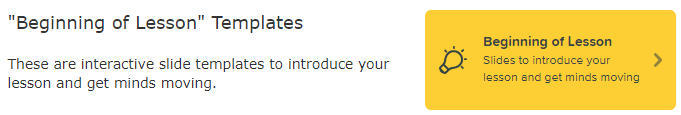 What’s new in pear deck
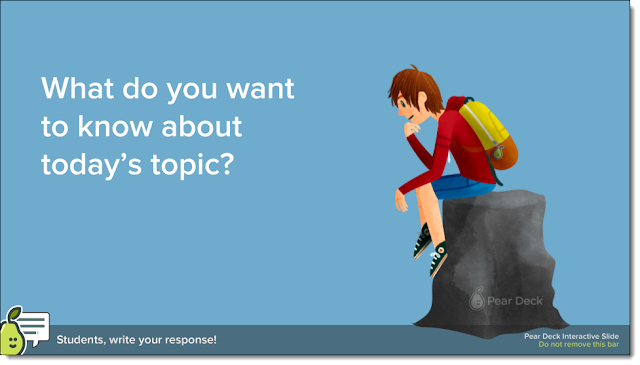 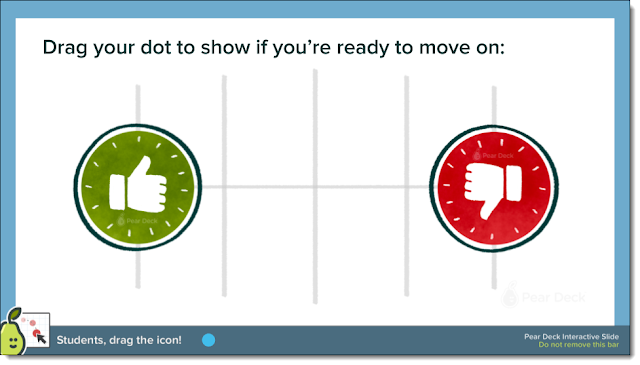 What’s new in pear deck
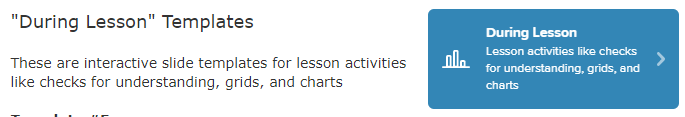 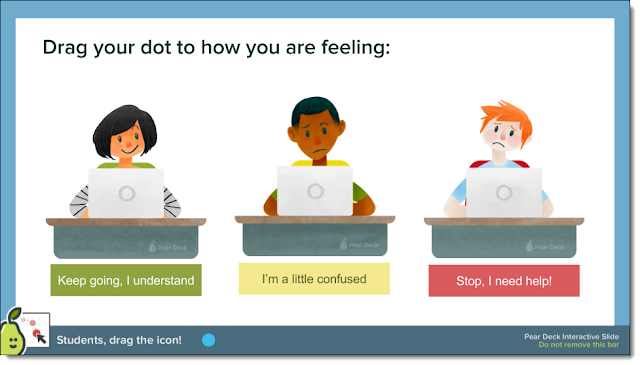 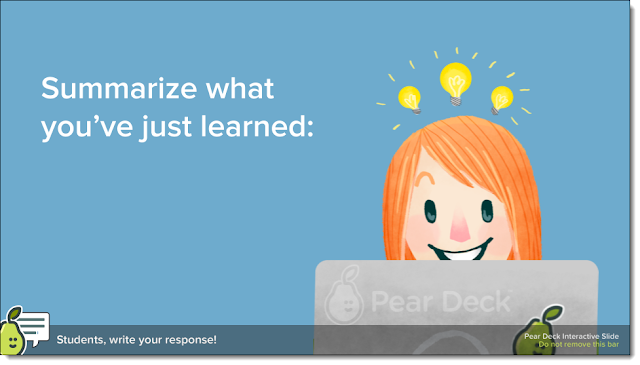 What’s new in pear deck
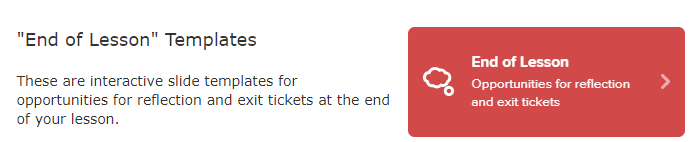 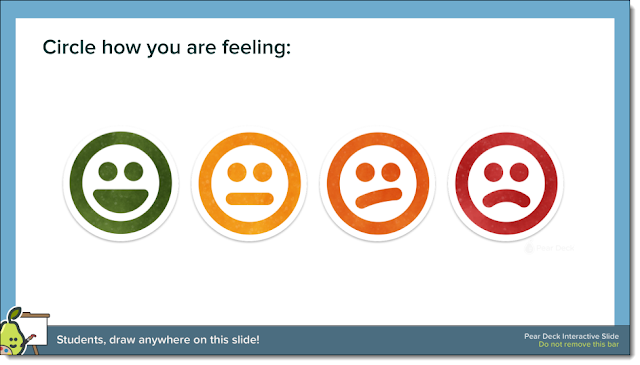 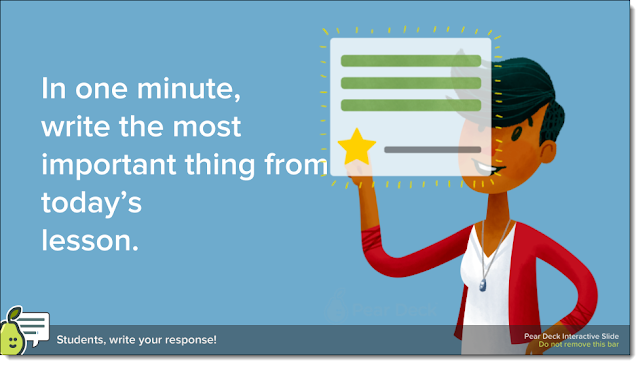 Things to keep in mind
When you are creating interactive Google Slides with the Pear Deck add-on, keep the following things in mind:
The Pear Deck add-on only adds the interactive activities. You will need to type the questions, type additional information, add themes, and add images directly onto the slide.
After adding an interactive activity to a Slide, you will see a gray bar appear along the bottom of that Slide. DO NOT touch or change anything in this bar! The bar contains that code that makes the Slide interactive.
To see what interactive activity you have added to the Slide, look at the notes for the slide. Pear Deck will automatically record a description of all interactive activities in that space.
If you decide you want to change an interactive slide, you cannot change it in the notes section of the Slide. Go to the Slide you want to change and click the blue question icon again.
By clicking “Our Template Library” in the Pear Deck toolbar, you can access hundreds of premade interactive templates. Templates are sorted by subject and by the part of the lesson being taught.
Create your pear deck account
Pear Decks Slides presentations are all created in Google Slides or PowerPoint Online, so you can combine the editing power of Google Slides or PowerPoint with the interactive engagement power of Pear Deck! 
Go to peardeck.com.
Click Teacher Login. The first time you come here, you'll be prompted to create your Pear Deck account. It just takes a few minutes.



On your new Pear Deck Home page, click Get Add-On or Get Add-in.
You'll be asked to grant permissions to allow Pear Deck access to your files.
Go to your Pear Deck Home screen anytime and click Create a Lesson, see your presentation Session data, open your account settings, and more!
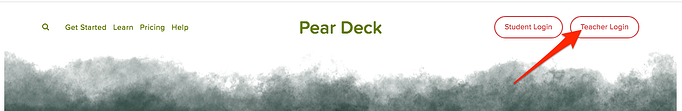 Create your slides
You'll create all of your Pear Deck Lessons/presentations in Google Slides or PowerPoint Online. When click Create a Lesson/Presentation on your Pear Deck Home, you land in Google Slides. Now you can build interactive slides from scratch and/or add premade Slide Templates to your presentation. 

🌟Note that you can indeed add Pear Deck Interactive Slides and Slide Templates to any preexisting Google or PowerPoint Online presentations!🌟
‹#›
Create your slides
In Google Slides
Open any presentation. Put the prompt, question, image, etc. that you want students to see on the main body of the slide.
Go to Add-ons > Pear Deck > Open Pear Deck Add-on to open the Pear Deck Sidebar. If you haven't gotten the Add-on yet, first click Get add-ons to install Pear Deck.
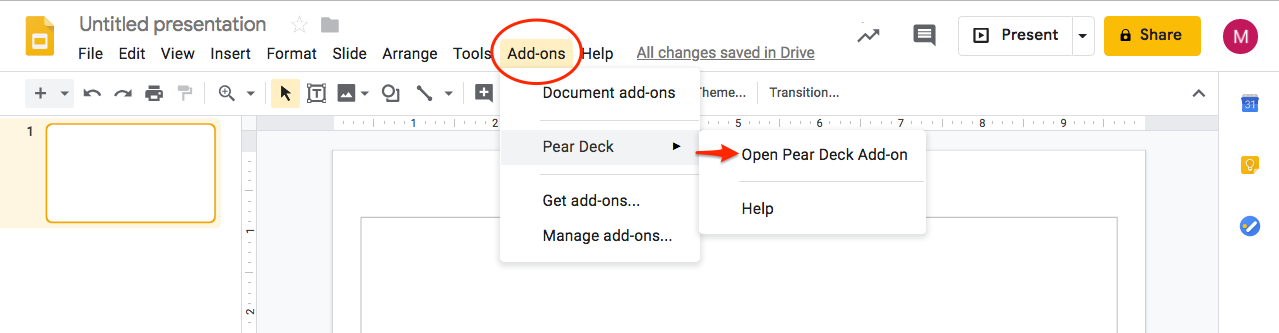 ‹#›
Create your slides
In the Pear Deck Sidebar, go to the Ask Students a Question section to add an Interactive Response for students to the slide.

You can also open the Template Library to insert premade Interactive Slide Templates to your presentation.
‹#›
How to Add Premade Slide Templates to your Presentation
Pear Deck is great for giving formative assessments and getting students to think critically and more deeply about any subject. The premade Pear Deck Slide Templates, Decks, and Lessons are built to help students develop these skills, as well as demonstrate how educators use Pear Deck Interactive Slides in different classrooms. Last but not least, all of the premade content is free!
Example Slide Template

Here's what a Slide Template looks like in the Google Slides or PowerPoint Online Editor, where you'll add it to your Deck before you present your Session:
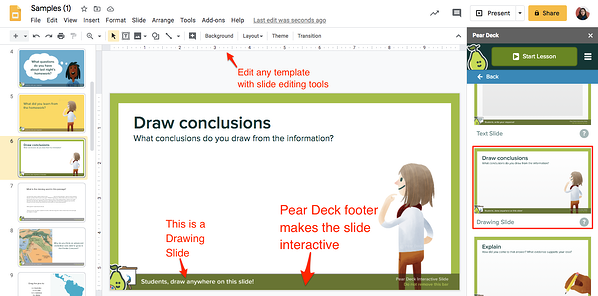 ‹#›
How to Add Premade Slide Templates to your Presentation
When you present/ Start the Lesson and reach this slide, students can interact on the Student View. Students get the same Drawing tools on every Drawing Slide. Here's what this Drawing Slide looks like on the Student View:
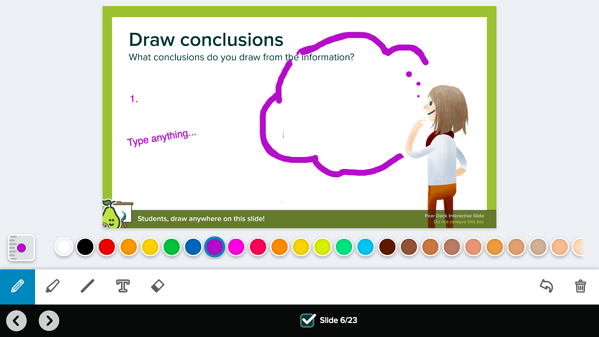 ‹#›
How to Add Premade Slide Templates to your Presentation
Looking for the Venn Diagram template? Open the Template Library and click on the Science section to find it.
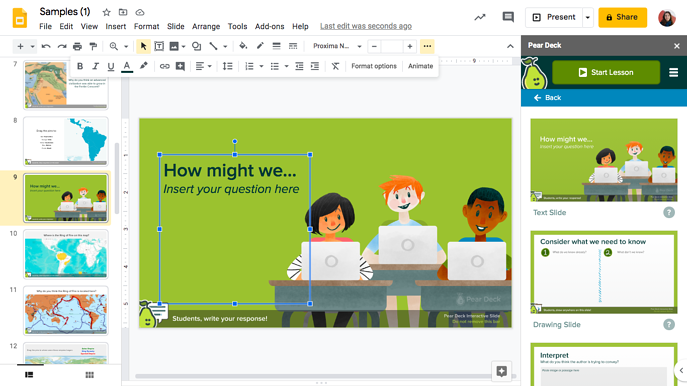 In Google Slides 
Click on a category.
Click on a template to add it to your presentation and make it yours. That's it!
‹#›
The five interactive question types
Draggable Response
Students respond by dragging objects over the slide in an Instructor or Student-Paced presentation Session. For example, you can have them drag pins over a map.
Put your question, instructions, and/or image(s) on the slide. 
Open the Pear Deck for Google Slides Add-on or PowerPoint Online Add-in. In the sidebar, scroll down to the Ask Students a Question section. Click on Draggable™.
In the pop up menu, use the drop-down arrows to select the icons you want (up to 5). Click on the color boxes to change the colors and drag the slider to adjust the size. When you're finished, click Update slide.
‹#›
Draggable Response
During your presentation Session
Click Start Lesson to present a Session and have students join. When you reach a Draggable slide and click Show responses, the default display is the Overlaid Layout. But you can also display responses individually by clicking the List or Grid buttons in the top left corner of the screen. Responses are always anonymous on the Projector View.
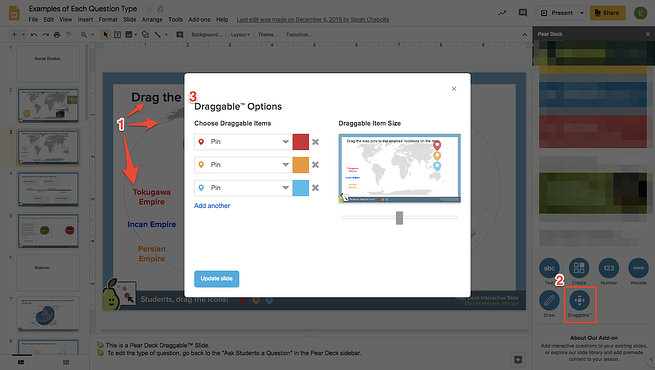 ‹#›
The Overlaid Layout shows all responses at once:
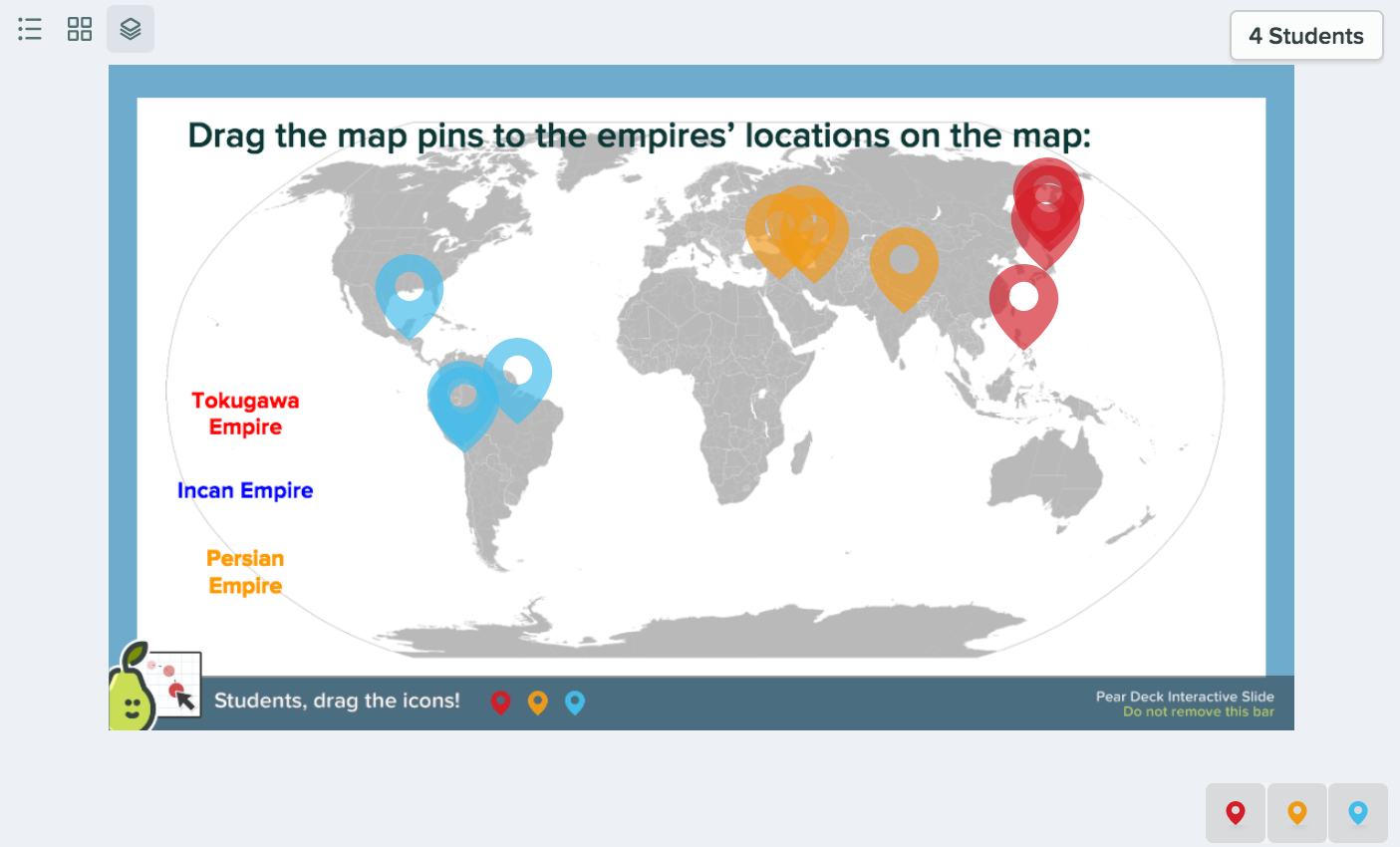 ‹#›
The Grid Layout shows thumbnails of the responses:
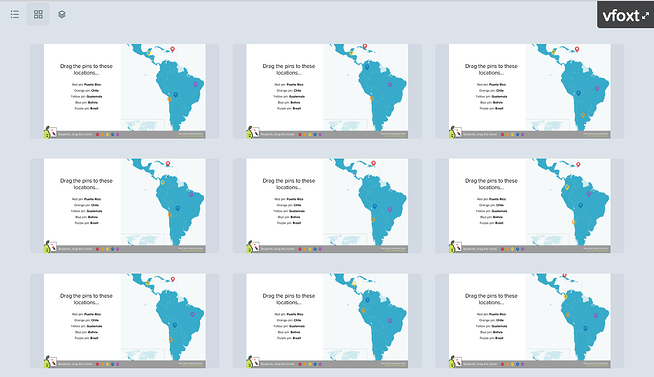 ‹#›
In the Teacher Dashboard, you can also select which type of icon you want to show on the projector. In this example, only the red pins have been selected:
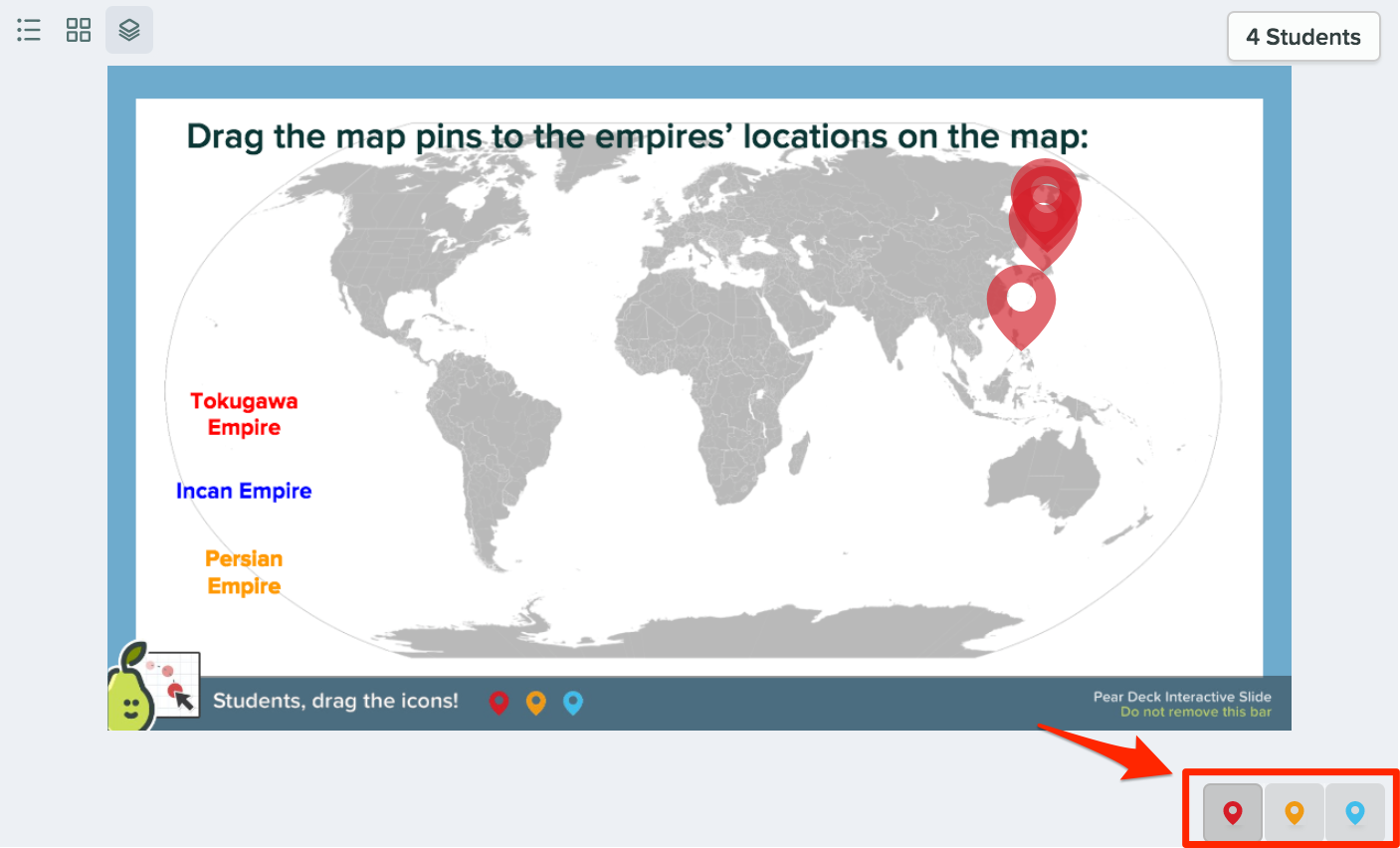 ‹#›
The five interactive question types
Drawing Response
Students respond by drawing over the slide in an Instructor or Student-Paced presentation Session. For example, they can graph a line.
Put your question, instructions, and/or image(s) directly onto your slide. 
Open the Pear Deck for Google Slides Add-on or PowerPoint Online Add-in. In the sidebar, scroll down to the Ask Students a Question section. Click on Draw.
‹#›
Drawing Response
During your presentation Session
Click Start Lesson to present a Session and have students join. When you reach a Drawing slide and click Show responses, you can click on List or Grid in the top left corner to display each student's answer individually, or click on Overlaid to display all of the answers on the same background.
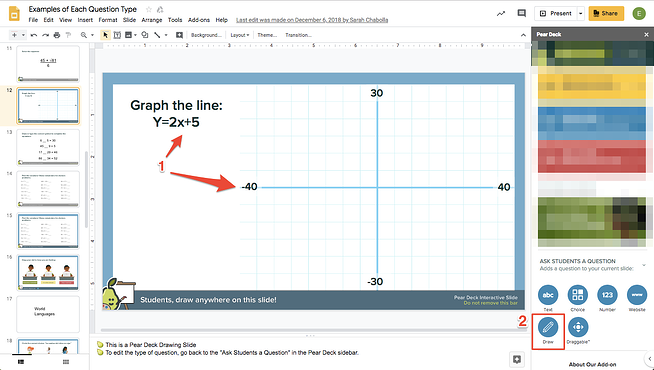 ‹#›
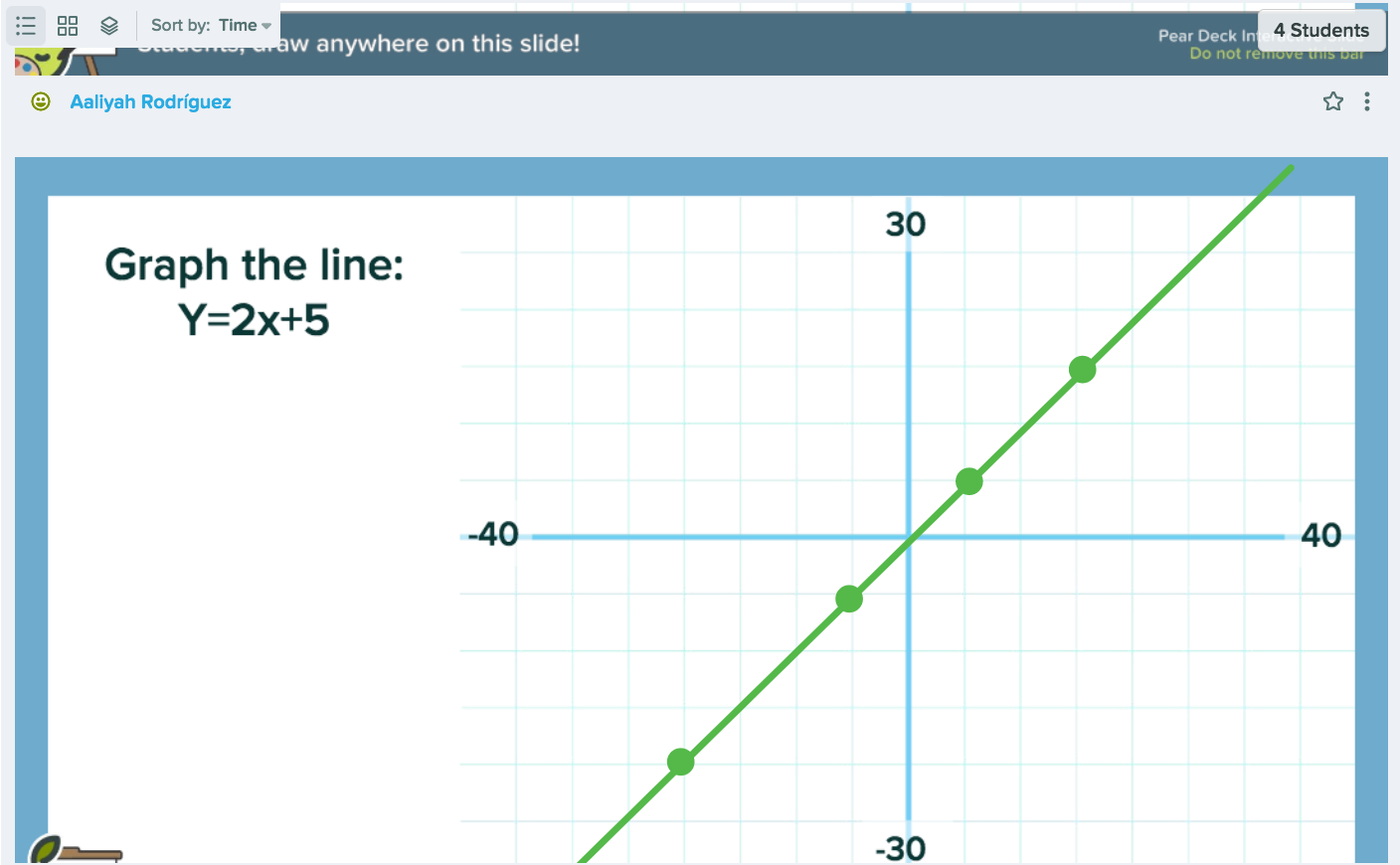 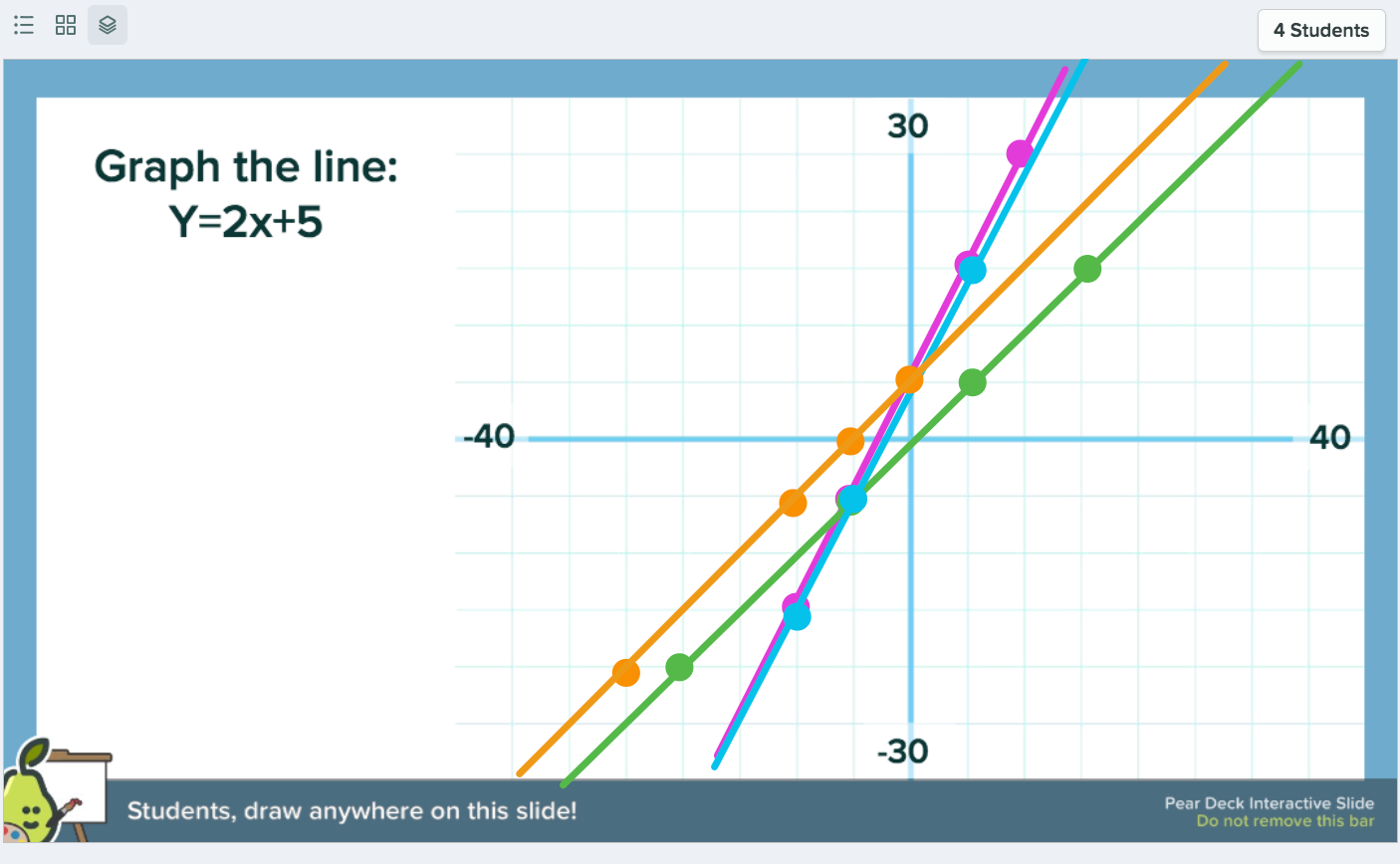 Overlay Layout
List Layout
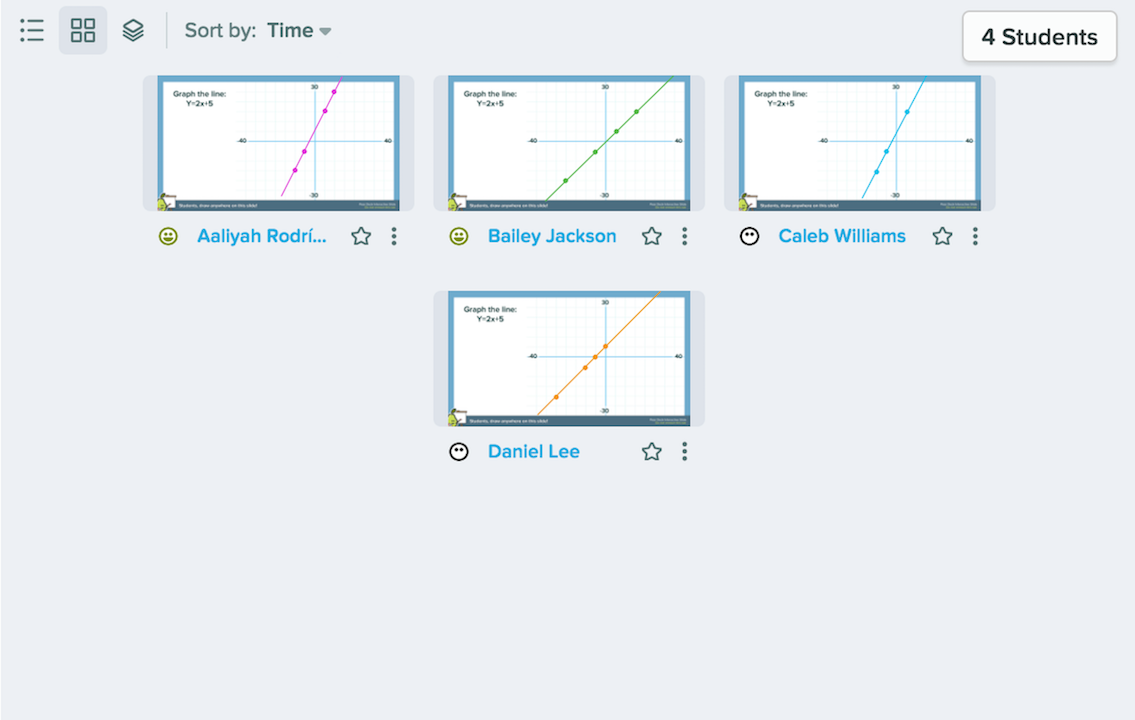 Grid View
‹#›
The five interactive question types
Free Response: Text
Students respond by typing text. For example, you could ask which character from To Kill a Mockingbird this quote belongs to.
Put your question, instructions, and/or image(s) directly onto your slide. 
Open the Pear Deck for Google Slides Add-on or PowerPoint Online Add-in. In the sidebar, scroll down to the Ask Students a Question section. Click on the Text option. That's it!
‹#›
Free Response: Text
During your presentation Session
Click Start Lesson to present a Session and have students join. When you reach a Text response slide and click Show responses, students can type into a text field on the Student View. Go to the top left corner of the screen and click on the List Layout or Grid Layout.
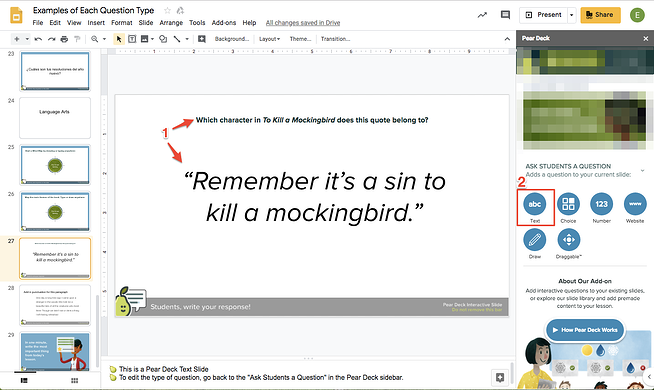 ‹#›
The five interactive question types
Free Response: Number
Students respond by typing in a number. For example, students can solve an equation and leave a number response.
Put your question, example, or equation directly on the slide.
Open the Pear Deck for Google Slides Add-on. In the sidebar, scroll down to the Ask Students a Question section. Click on the Number option. Voila!
‹#›
Free Response: Number
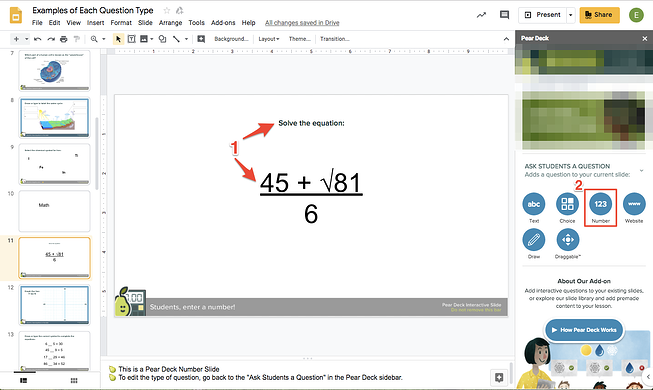 During your presentation Session
Click Start Lesson to present a Session and have students join. When they reach a Number  response slide, students can type a number into the Student View. When you click Show responses, you can display answers in two ways on the Projector View. One option is the Grid Layout, which shows all of the individual numbers students entered. The second (and default) display is a Box and Whisker Plot. The grey dotted line goes shows the median answer, and a grey box surrounds half of the answers. You see the range and where the majority of answers fall. The thin black lines demarcate high and low answers. If there are extreme outliers, use the magnifier tool to zoom in and leave the outliers, out.
‹#›
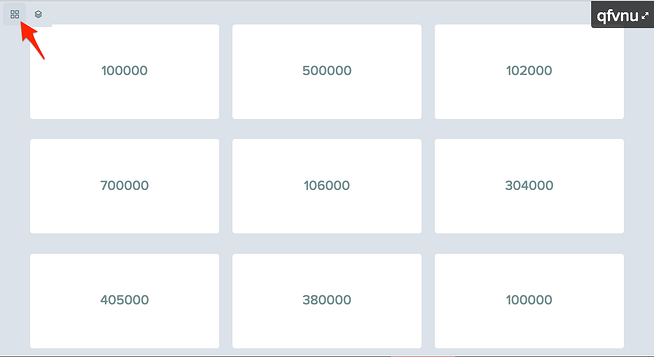 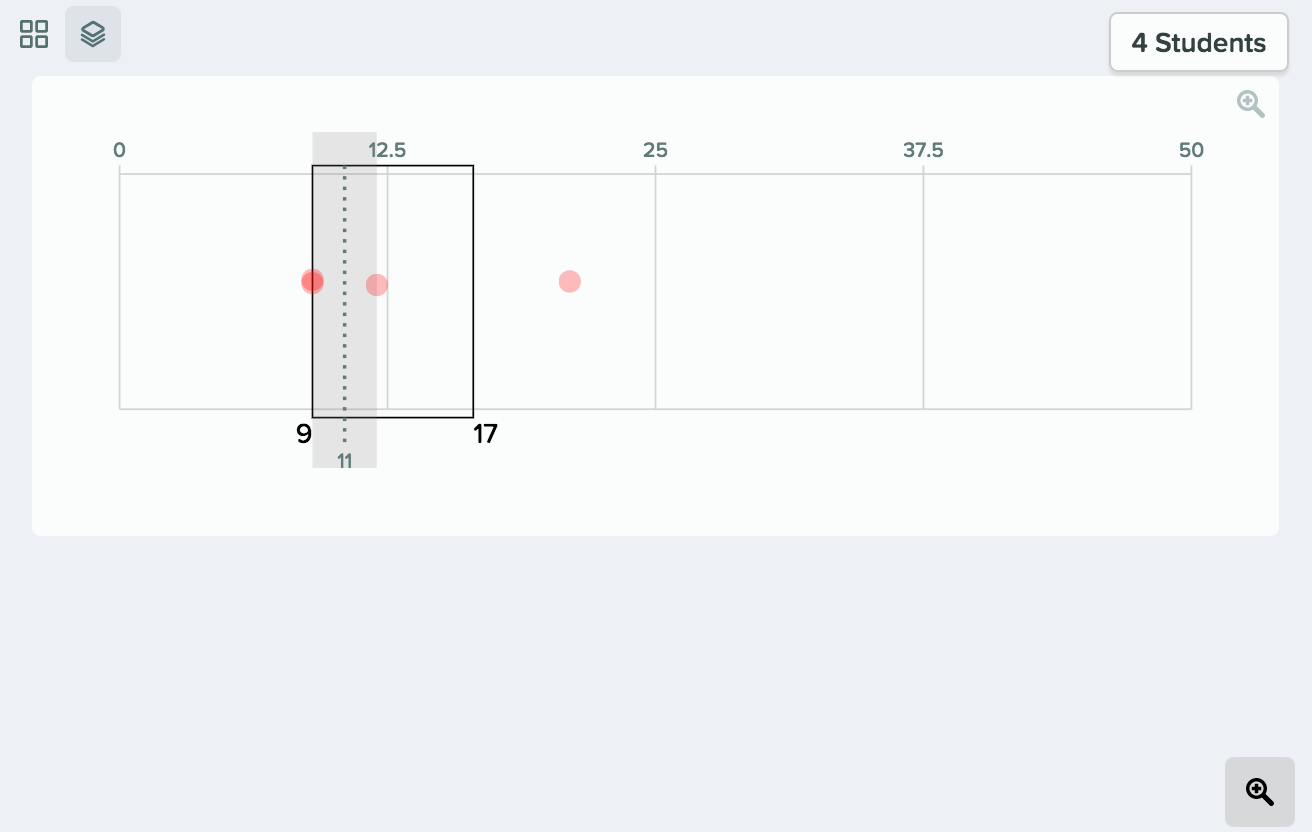 Grid Layout
Overlay Layout
‹#›
The five interactive question types
Multiple Choice
Students respond by selecting one of your predefined answers. Depending on the question, it can be a great idea to supply multiple defensible answers to make the question more challenging and spark discussion. For example, students can fill in the blank with the correct use of the word comer.
Note: Unfortunately,  there is not a way to for you to set or indicate a correct answer on the Multiple Choice slide!
Put your question, instructions, and/or image(s) directly onto your slide.
Open the Pear Deck for Google Slides Add-on or the PowerPoint Online Add-in. In the sidebar, scroll down to the Ask Students a Question section. Click on the Choice button.
‹#›
Multiple Choice
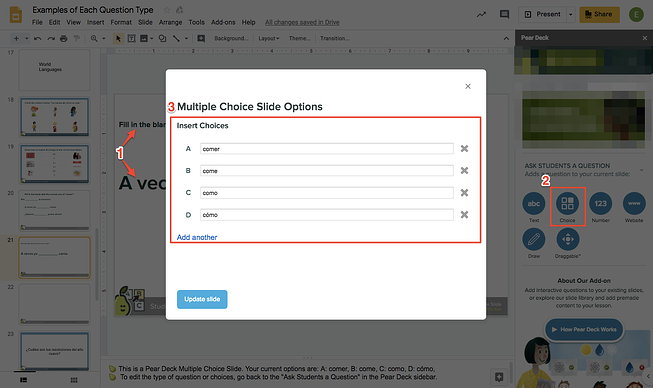 During your presentation Session
Click Start Lesson to present a Session and have students join. When you click Show responses, the anonymous aggregate display on the Projector View shows the tallies. You can also display each choice individually by clicking on the Grid View.
‹#›
Pear Deck presentations are automatically saved as soon as you create them.
Here's how to reopen them:
Pear Deck for Google Slides presentations can be found in Google Drive. If you launched your presentation from your Pear Deck Home, it is saved in your Google Drive > Pear Deck folder, which we created for you when you installed Pear Deck. You can find all Pear Deck presentations in the Google Slides app, as they are built within Google Slides.
Pear Deck for PowerPoint Online presentations can be found in OneDrive. Go to Files and you'll see your Pear Deck files there.
You can also see recent files on your Pear Deck Home page for quick access.
‹#›
Present your lesson
Students must join a Pear Deck Session in order to engage and respond to your interactive slides! Here's how to present a Session:
Open the Pear Deck sidebar and click the green Present Lesson (PowerPoint Online Add-in) or Start Lesson (Google Slides Add-on) button. 

If you choose Instructor Paced Mode, the Projector View opens for you. If you choose Student Paced Mode (and you have a Premium account) the Dashboard View opens automatically.
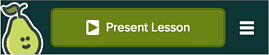 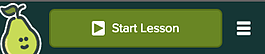 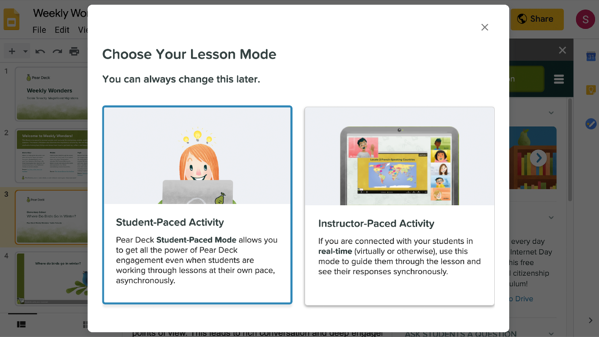 Lastly, Give students the Join Code or Join Link from your Projector View or Dashboard View to enter your Session and leave responses.
‹#›
Present your lesson
When you’re ready to start, your slides will be displayed on the students’ devices. From the teacher device, you can …
Go to the previous or next slide
See all slides with the slide navigator
Project student responses
Lock or unlock a slide
Add a new question
Make a slide full screen (under “more”)
Open the teacher dashboard in a new tab (under “more”)
Open the teacher dashboard on another device (under “more”)
End the session (under “more”)
From there, you display the slides. Students interact. You do what you want with student responses.
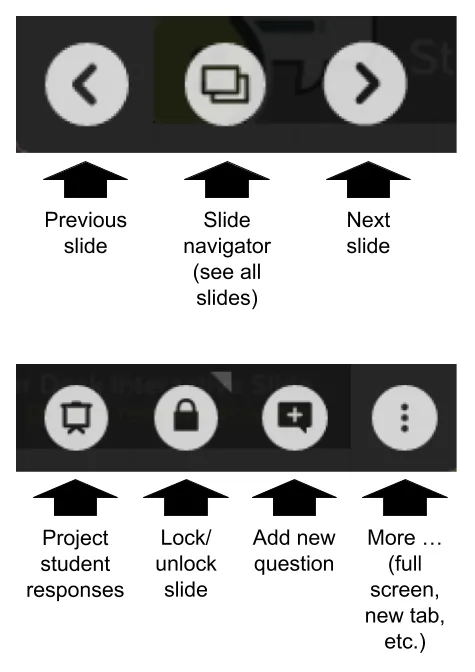 ‹#›
How to insert an audio recording into a slide
In Google Slides, open the Pear Deck for Google Slides Add-on.
Open any slide.
In the Pear Deck Sidebar, scroll down and click on the Add Audio to Slide button.




The first time, allow Pear Deck access to your microphone when prompted in your browser.
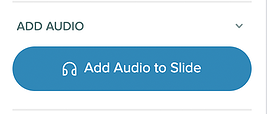 ‹#›
How to insert an audio recording into a slide
In the new window, click Record or Upload.
Click Record to record a new clip. Start speaking or recording any background audio. The timer runs while you record.
When you are done, click Pause.
Choose to Delete or Save the file for review.
If you Save it, click the Play button to preview it.
When you are satisfied with the recording, click Add Audio to Slide.
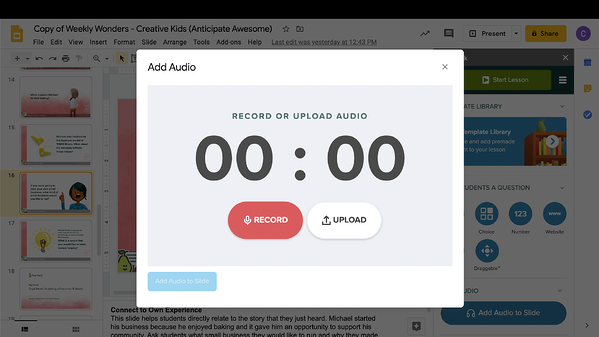 ‹#›
How to insert an audio recording into a slide
When you're done, click the blue Add Audio to Slide button.

A small grey object is inserted into the slide.
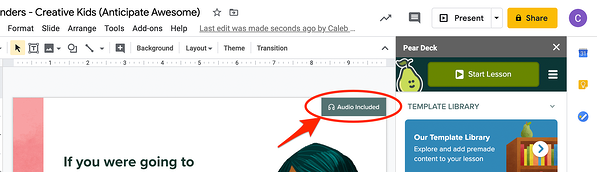 You can move the object anywhere on the slide, you can change or replace the recording, delete, or add the same audio file to multiple slides  by: right-clicking on the grey object and select Copy, go to a new slide., and then right click on it and select Paste.
‹#›
Review responses
When the Session is over, there are a couple of ways to review and provide feedback to your students.
Export students' answers to a Google Sheet . This is great if you made a quiz and/or need to score Multiple Choice or Text responses. You can even use the Google Sheets Add-on Flubaroo to automatically grade the quiz and send grade reports to students. 

Review answers and leave Feedback in the Teacher Dashboard (a Premium feature)This helps when you want to flip through the lesson slide-by-slide and see what each student said and what material might need to be revisited the next day. Click on the Feedback button next to a name to send comments directly to individual students.
A great feature in Pear Deck is its ability to hide the students identity:
There are many students who are not that confident about talking or answering in front of other students. A key component of Pear Deck is that when you show a reply on the projector, it's anonymous. Realizing that their answers will be anonymous makes for a protected space for every student to sincerely answer. On the teacher dashboard, all of the names are there, so don't worry about students being out of line, the responses are only anonymous on the students.
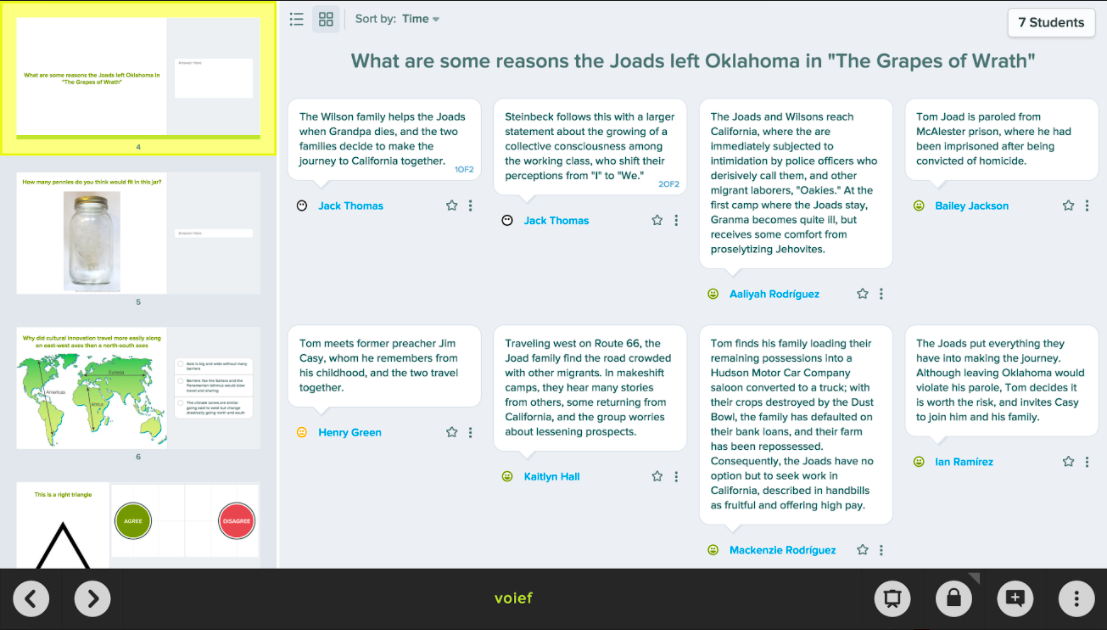 Thank you
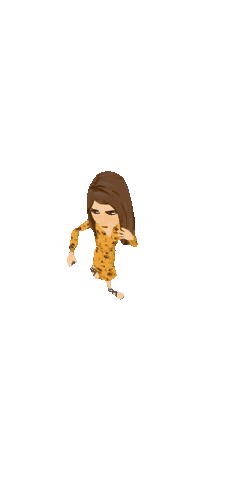